Debris & the
Road to Recovery
Slide title 3
All sites completed in 14 months.
Not a FEMA declared disaster.
County worked with Southern Baptists.
 County provided HHW collection, roll-offs, hauling and inspections.
No centralized contractor.
Fourmile Fire 
Clean-Up 
2010
2013 Flood 
Clean-Up
Slide title 7
3 year clean-up
FEMA-declared disaster
Included high-hazard homes
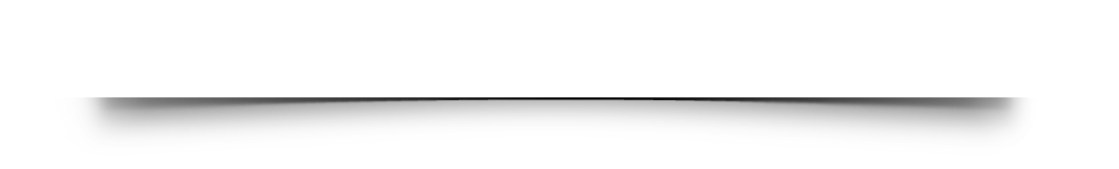 Cold Springs Fire Clean-Up
2016
Slide title 3
All sites completed in one month.
Not a FEMA declared disaster.
County worked with Southern Baptists.
 County provided HHW collection, roll-offs, portalets, water, hauling and inspections.
No centralized contractor.
Slide title 8
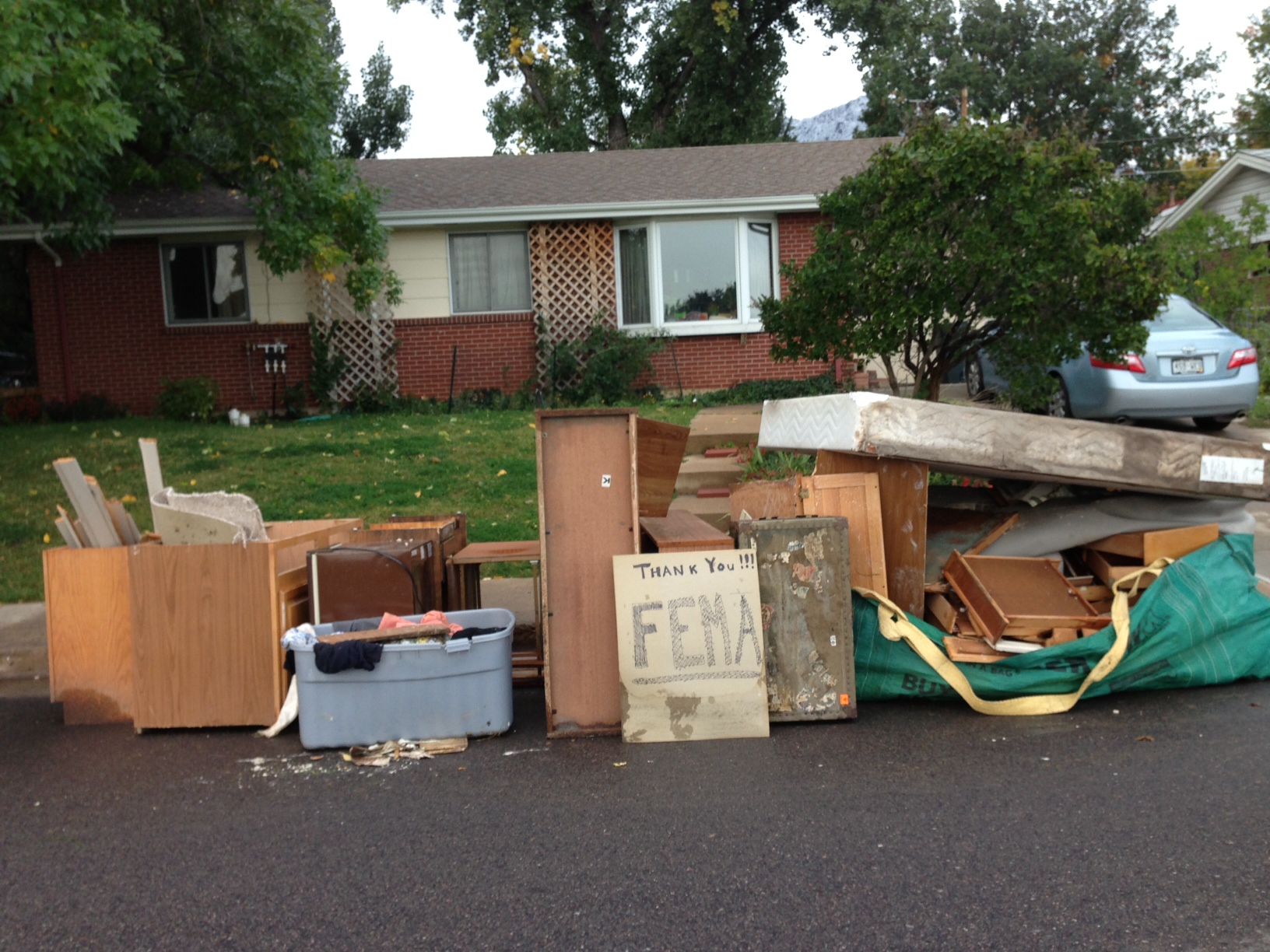 Rebuilding!
Phase 1 Community Roll-Offs
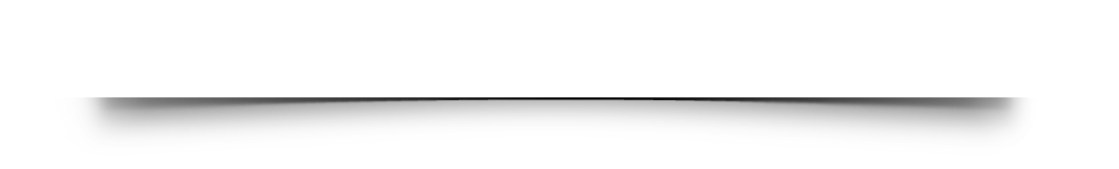 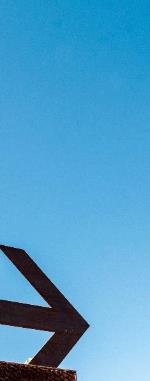 Phase 2b
Curbside
Phase 2a
Right of Way
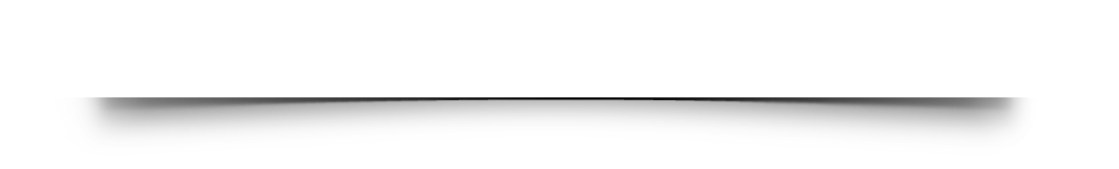 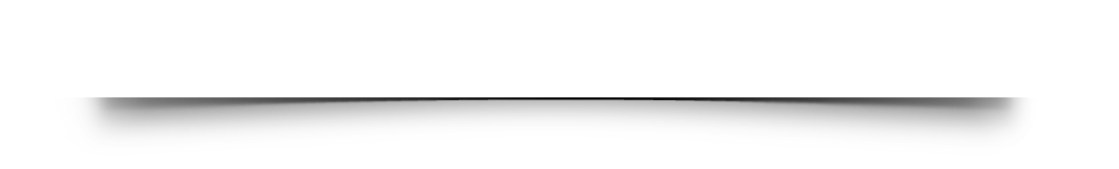 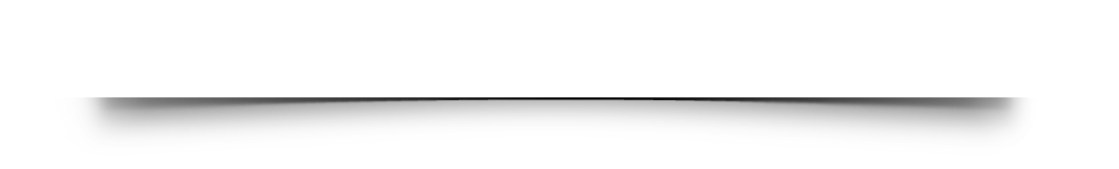 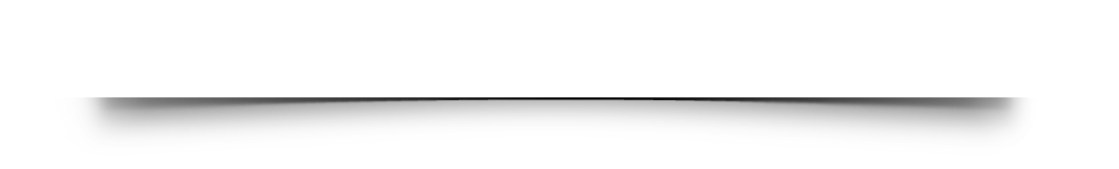 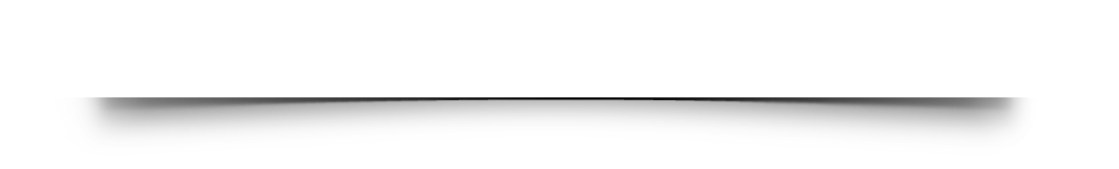 Phase 3
Private Property Debris Removal
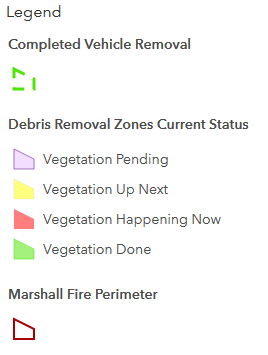 Slide title 8
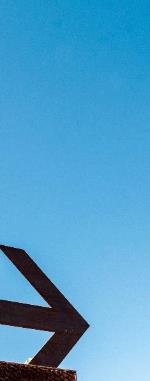 Debris Removal Map: https://www.boco.org/debris-program-faqs
Slide title 4
You have questions? We have answers!
FAQ page:   https://www.boco.org/debris-program-faqs
Timing
Slide title 5
Phase 1: Complete as of January 15

Phase 2a: January 14 – January 29

Phase 2b: January 30 – February 14

Phase 3: February
Prioritization
Census zones were compared to the debris reference map along with all variables of demographic characteristics while also weighing in areas with most imminent debris hazards.
Will Foundations be included?
The county has asked for FEMA to include foundation removal as part of the Phase 3 work. Based on damage assessments by local building officials and by those of independent structural engineers, foundations from this incident will not be rebuildable due to the heat and intensity of the fire.
What is included in the coordinated debris removal program?
All necessary permits
Air monitoring
Traffic control
Dust control
Spill control, reporting & clean-up
Stormwater & erosion BMPs
Notification of work
Equipment
Debris removal crews
Independent property assessments
Property damage liability with contractor
Certified asbestos crews
Proper separation and handling of all waste streams
Third party monitor of all work
Certified arborist
Capping of all utilities
Closure plan sign-off
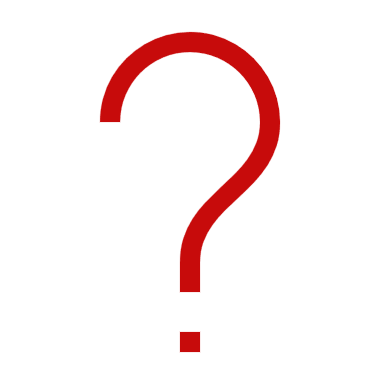 Questions
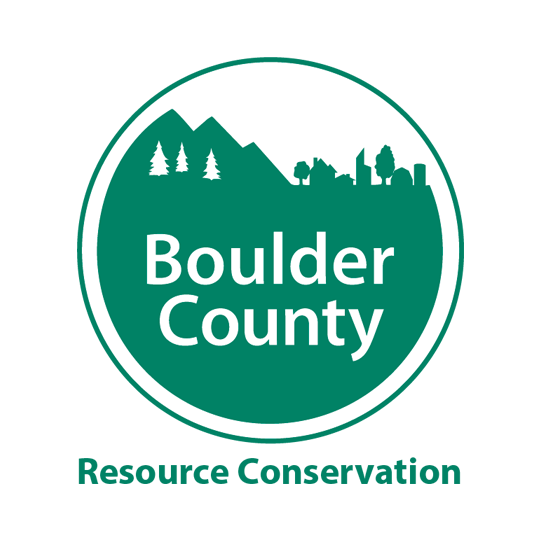 Thank You
Darla Arians, Division Manager
Boulder County Resource Conservation Division
1901 63rd Street, Boulder CO 80301
720-564-2223
darians@bouldercounty.org